Варфоломей Варфоломеевич Растрелли (1700-1771)
Элементы обрамления оконных проёмов в стиле барокко
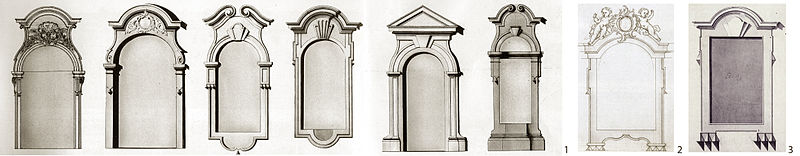 Руэнтальский дворец
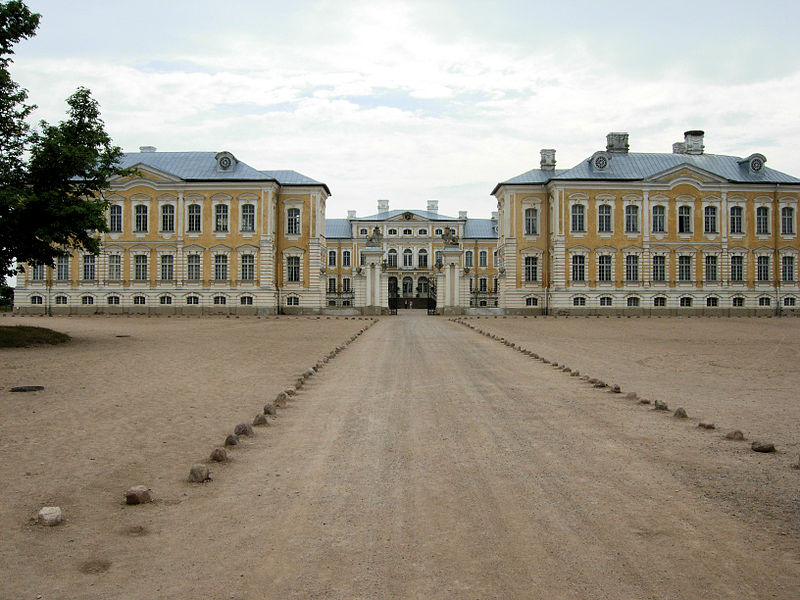 Митавский дворец
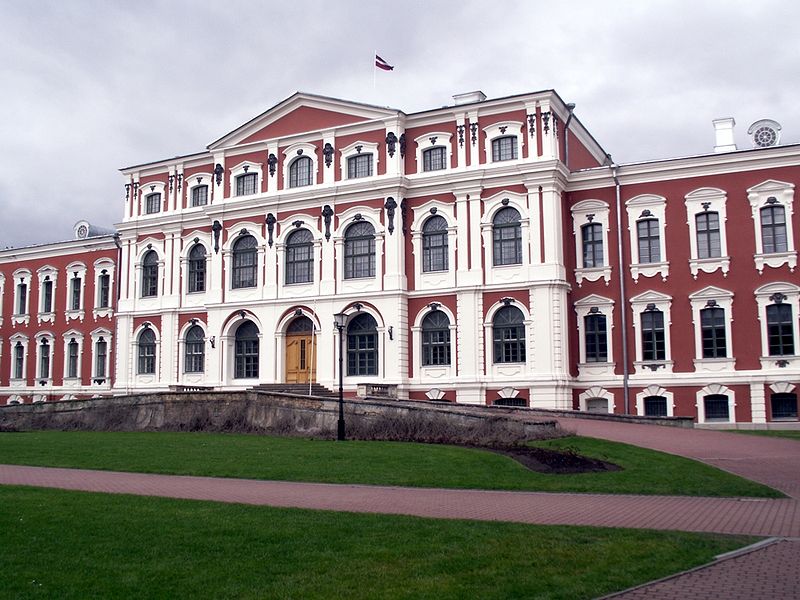 Летний дворец
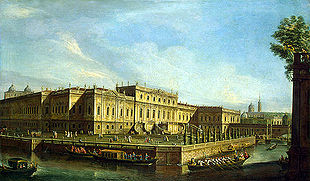 Андреевская церковь в Киеве
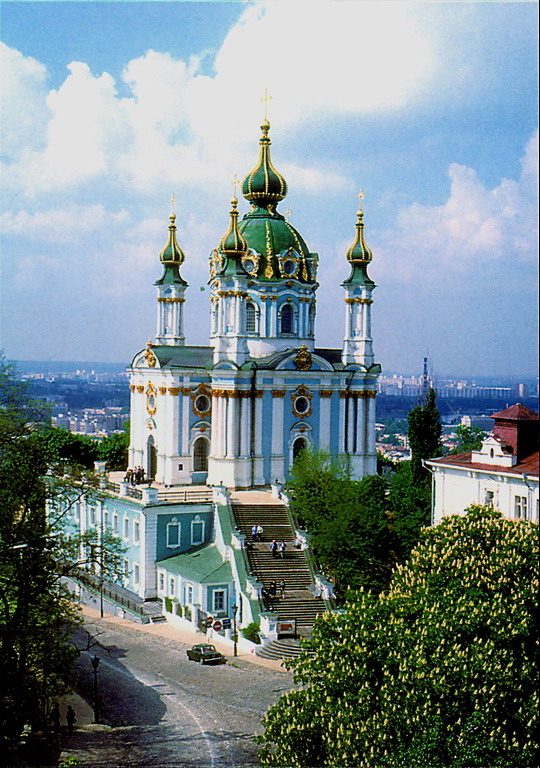 Аничков дворец
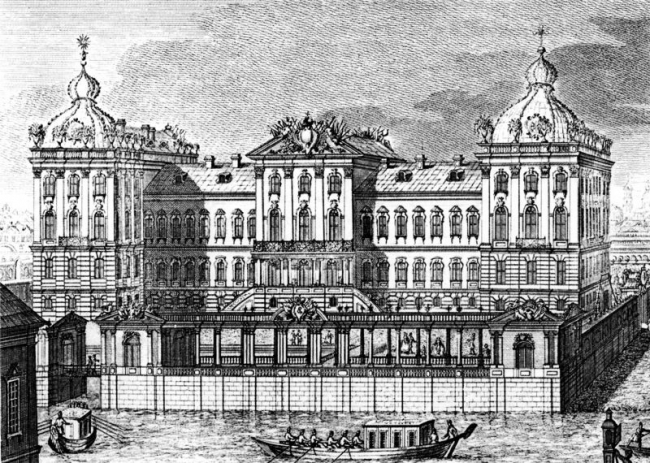 Воронцовский дворец
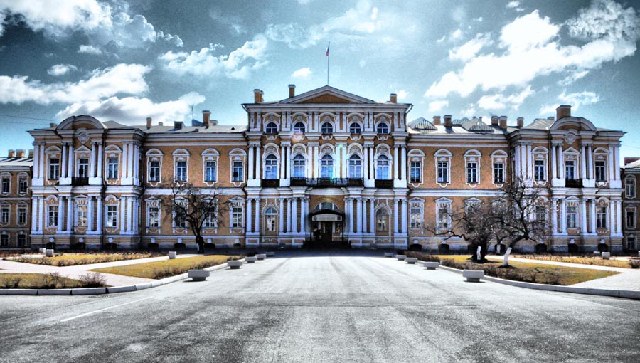 Проект Смольного монастыря
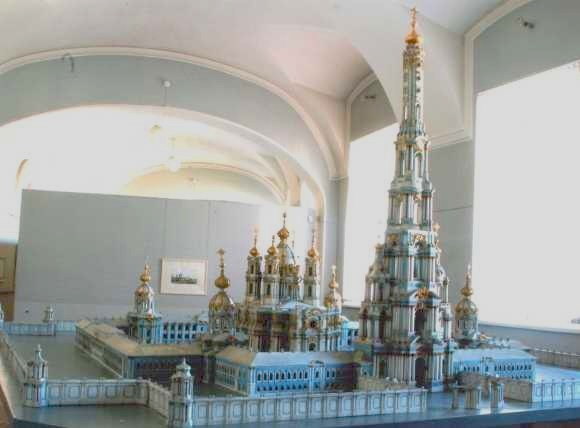 Смольный монастырь
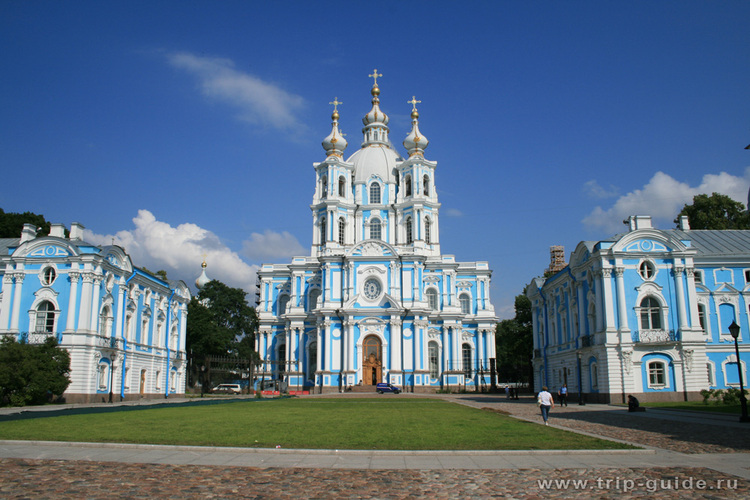 Большой Екатерининский дворец
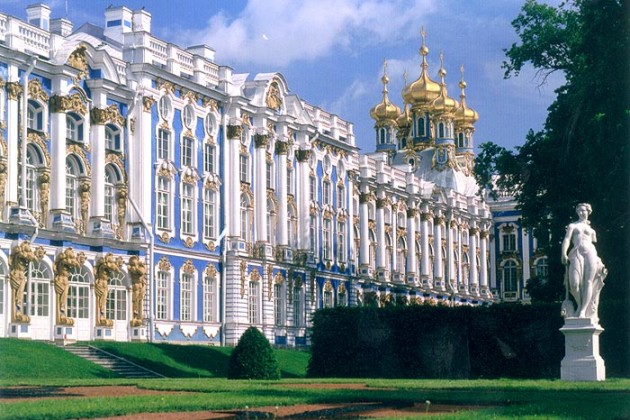 Из 58 залов дворца, разрушенных в годы войны, воссоздано 32.
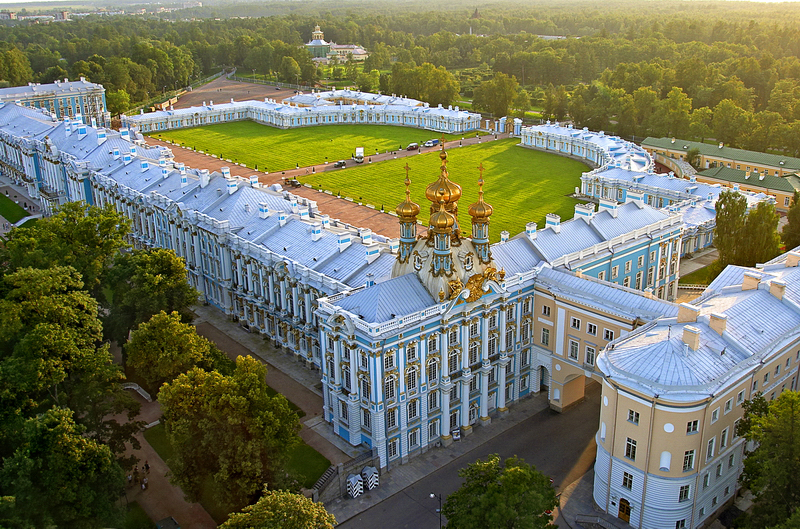 дом- дворец для Строганова
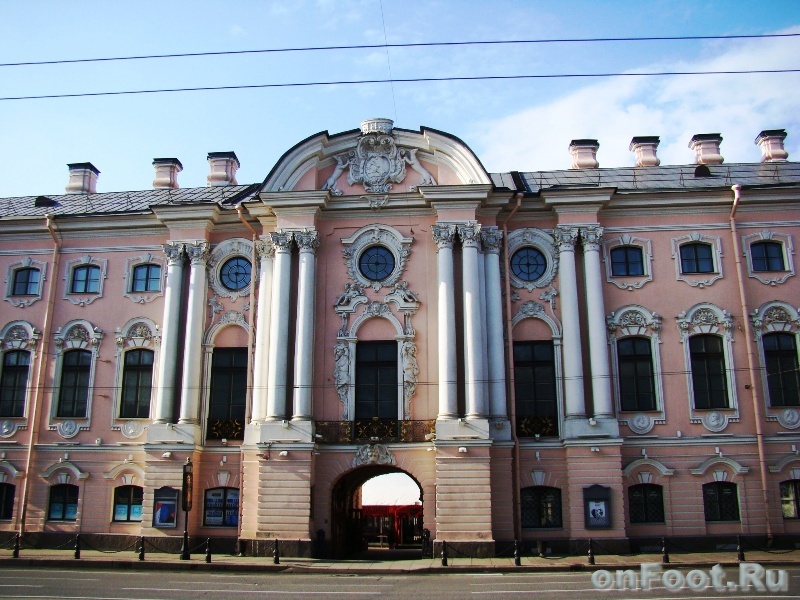 Зимний дворец
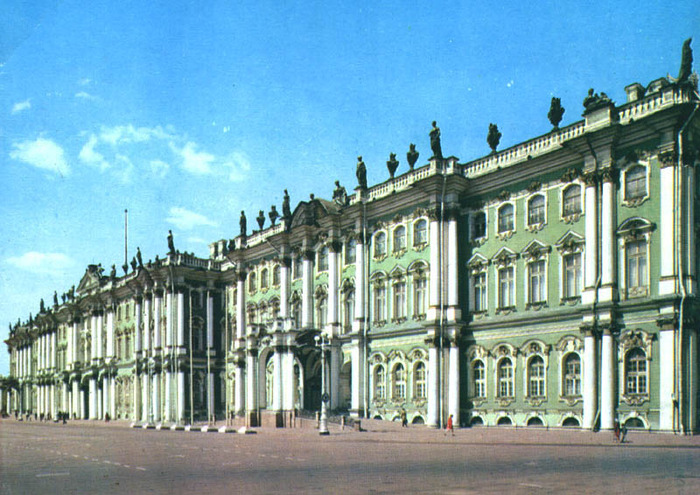 Царицынский ансамбль
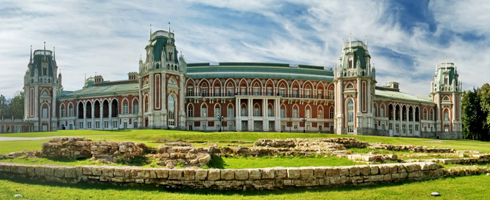 Царицыно
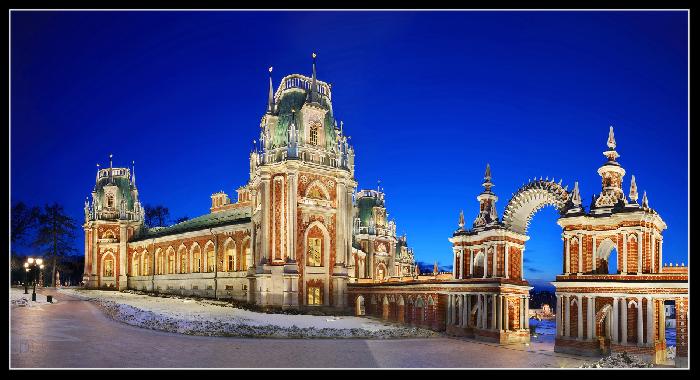 Кижи
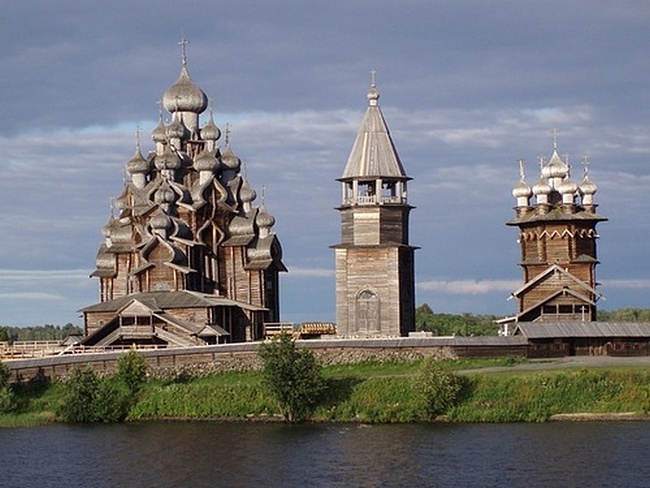 Э.М Фальконе «Медный всадник»
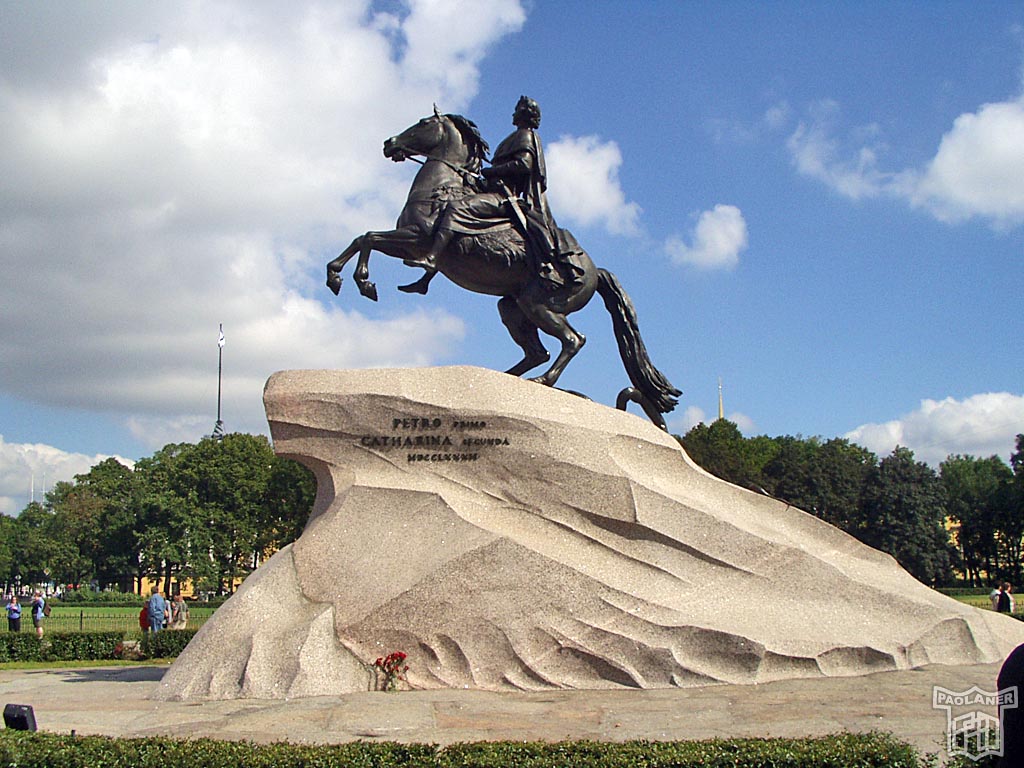 Никитин «Портрет канцлера графа Гавриила Ивановича Головкина
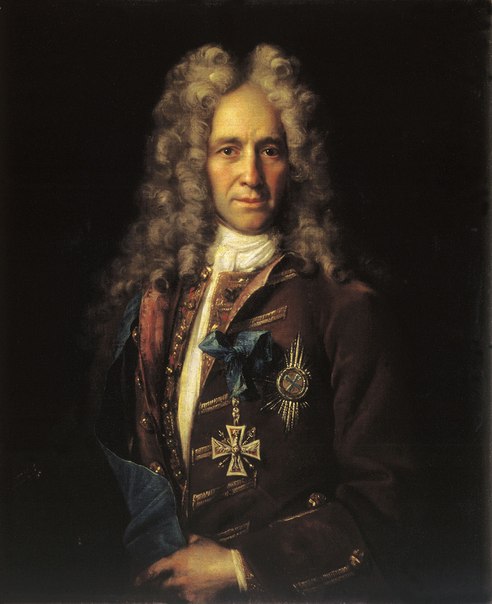 Никитин Роман - Портрет Марии Яковлевны Строгановой
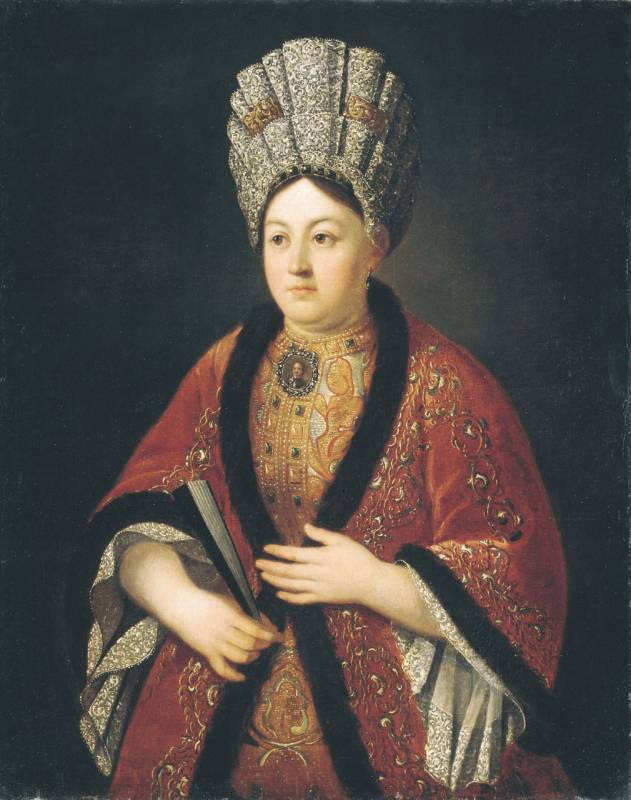